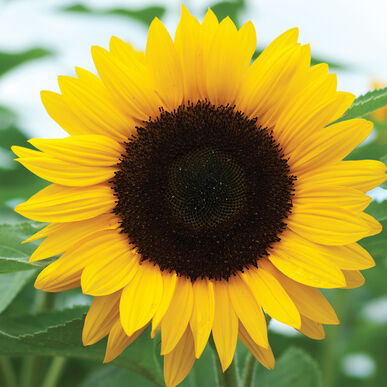 স্বাগতম
শিক্ষক পরিচিতি
কানিজ ফাতেমা
সহকারি শিক্ষক
আইউবপুর গোবিন্দেরখিলসরকারি প্রাথমিক বিদ্যালয় 
বেগমগঞ্জ -নোয়াখালি
পাঠ পরিচিতি
শ্রেনিঃদ্বিতীয় 
বিষয়ঃবাংলা
পৃষ্ঠাঃ২৮                
পাঠঃনানা রঙের ফুল ফল
পাঠাংশঃআমাদের দেশ-----সুবাস নেই
সময়ঃ ৪০ মিনিট
শিখনফল
এই পাঠ শেষে শিক্ষার্থীরা’
৩.2.1-পরিচিতি ফুল সম্পর্কে শুনে বুঝতে পারবে।
2.6.1-পরিচিতি ফুল সম্পর্কে বর্ণনা করতে পারবে।
2.6.1-পরিচিতি ফুল সম্পর্কে পড়ে বুঝতে পারবে।
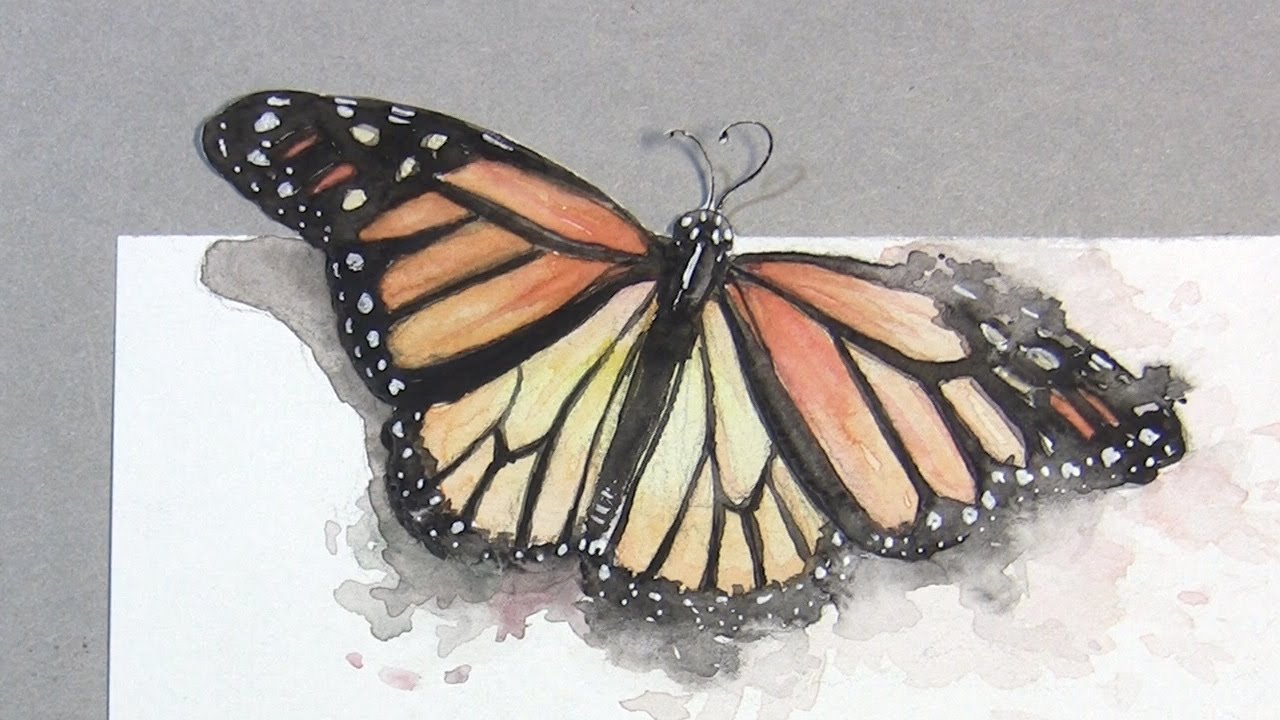 চলো একটি ভিডিও দেখি
নানা রঙের ফুল ফল
এই ফুলটির নাম কি?
গোলাপ ফুলের রাণী।
এর রঙ লাল।
এর গন্ধ আছে।
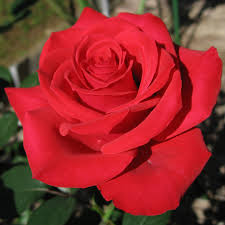 গোলাপ
এই ফুলের নাম কি?
পলাশের রঙ লাল।
দেখতে সুন্দর।
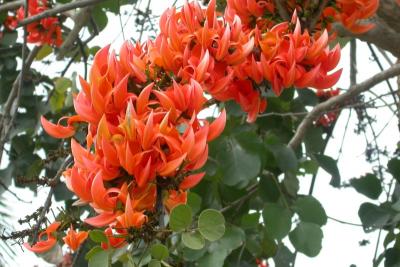 পলাশ
এই ফুলের নাম কি?
শিমুল রঙ লাল।
এর সুবাস নেই।
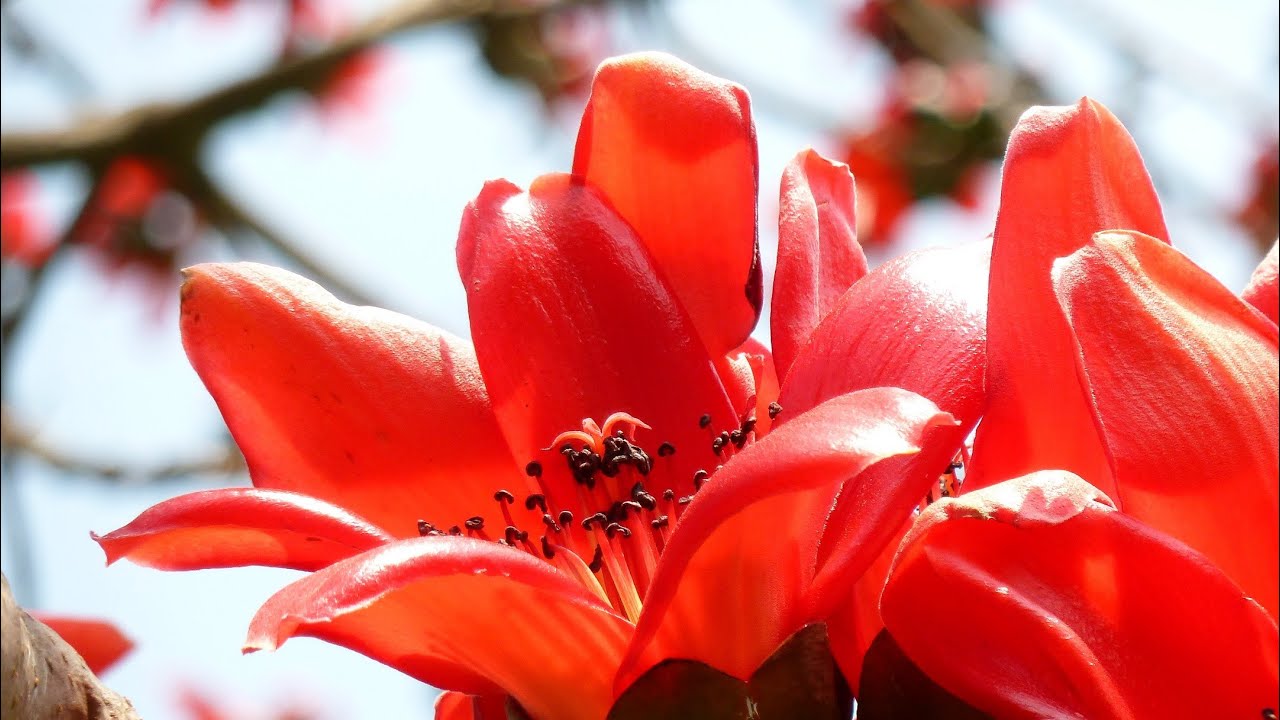 শিমুল
এই ফুলের নাম কি?
কৃষ্ণচূড়া খুবই সুন্দর।
এর রঙ লাল।
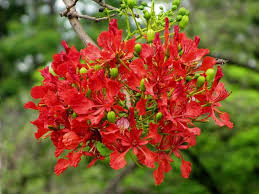 কৃষ্ণচূড়া
নিচের ছবিটি লক্ষ্য কর-
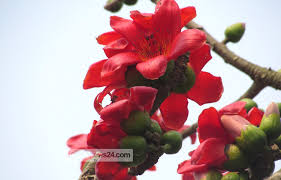 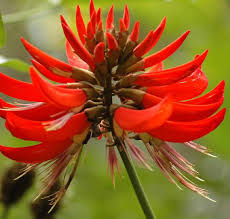 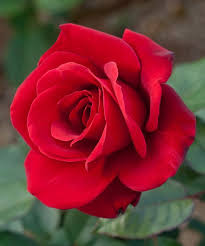 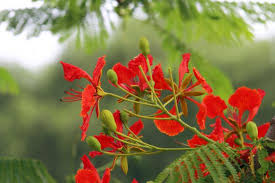 শিমুল
পলাশ
কৃষ্ণচূড়া
গোলাপ
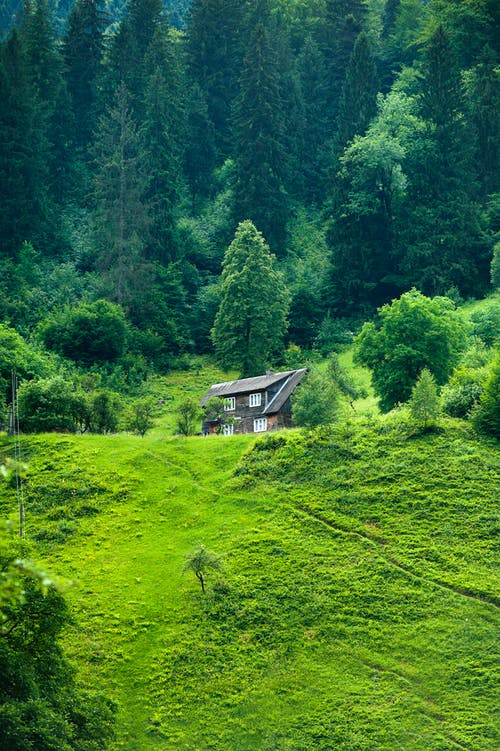 শিক্ষকের পাঠ
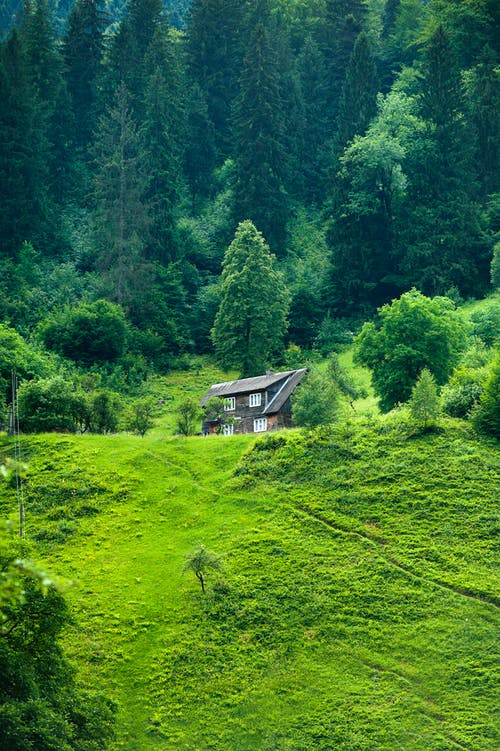 প্রমিত ঊচ্চারনে একা পাঠ
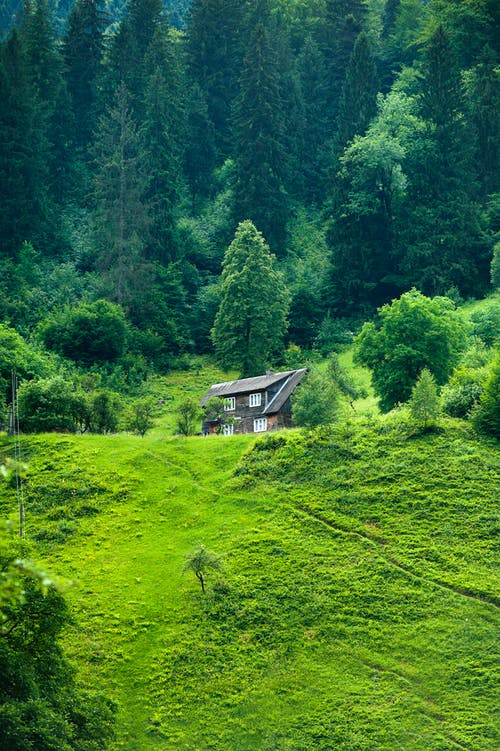 সমস্বরে পাঠ
শব্দার্থ গুলোর অর্থ  জেনে নিই এবং বাক্য গঠন  করি ।
সুন্দর
ফুল দেখতে খুবই সুন্দর।
দেখতে ভালো
সুন্দর
সুগন্ধ
সুবাস
সুগন্ধ
গোলাপের সুগন্ধ আছে।
যুক্তবর্ণ ভেঙ্গে শিখি
ন্দ
ন
দ
সুন্দর
কৃষ্ণ
ণ
ষ্ণ
ষ
এ চিত্রটির রং কেমন?
লাল রং
সাদা রং
হলুদ রং
ফুলগুলোর নাম লিখ
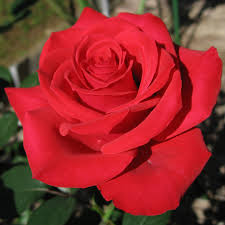 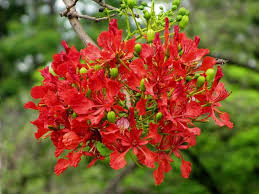 গোলাপ  কৃষ্ণচূড়া
দল-০১
শিমুল পলাশ
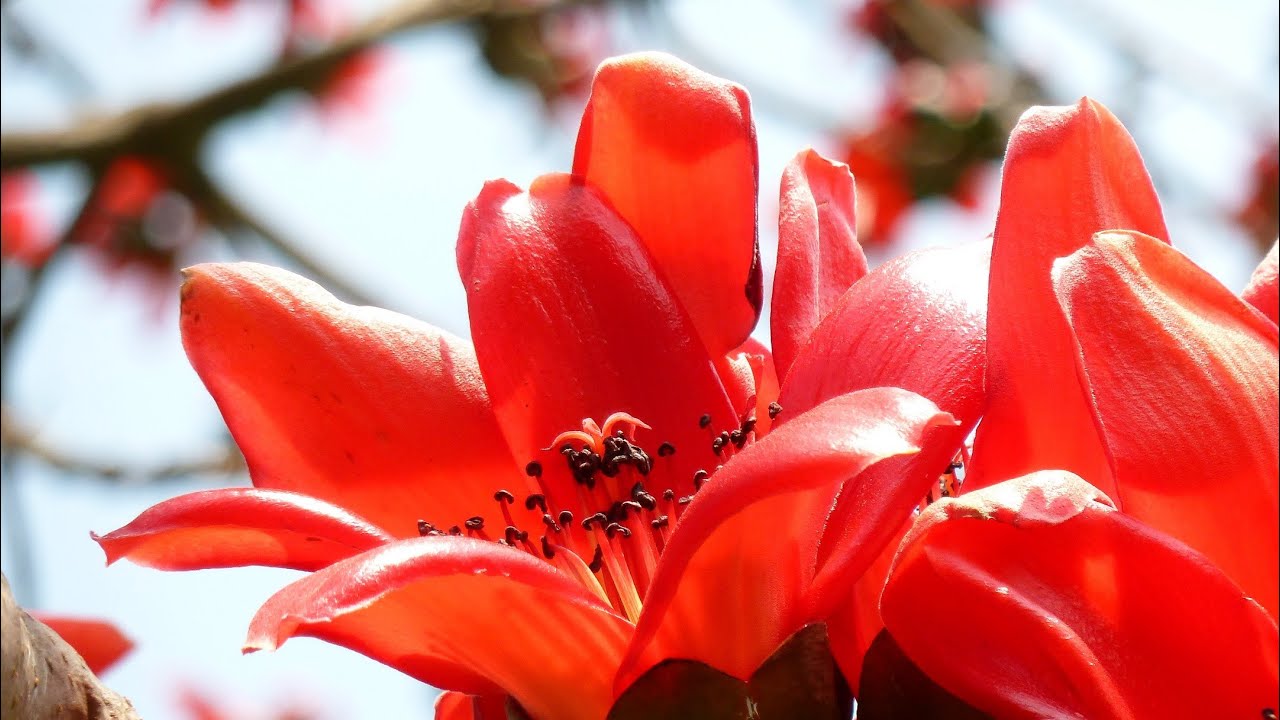 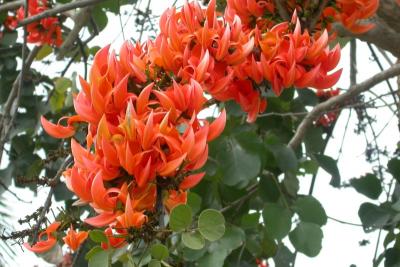 দল-০২
মূল্যায়ন
শিমুল
পলাশ
১। দুইটি লাল রঙের ফুলের নাম লিখ
২। দুইটি সুগন্ধ ফুলের নাম লিখ
গোলাপ
গাঁদা
বাড়ির কাজ
তোমাদের পরিচিত ছয়টি ফুলের নাম লিখে আনবে
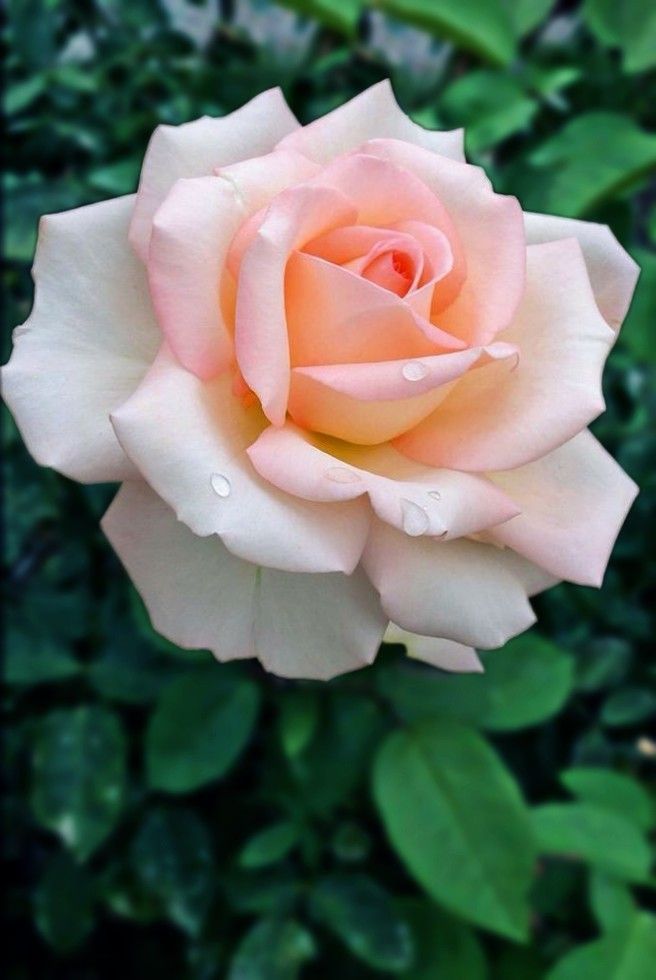 ধন্যবাদ